Psihologija športa
Uvod
Razvoj psihologije športa;
motivacija;
vrednote;
agresivnost;
trener;
Koncentracija.
Razvoj psihologije športa
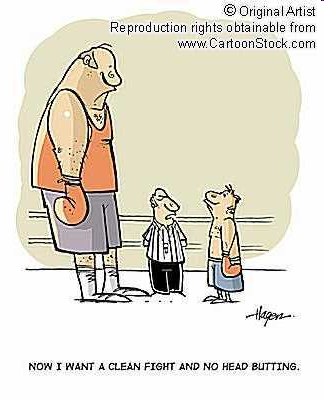 Mlada (aplikativna) veja psihologije;
1963 uradno psihologija športa;
gre za psihološke principe, ki jih lahko uporabimo v okviru športa.
Motivacija
Sile, ki uravnavajo vedenje, ki se je začelo zaradi potreb ali želj in je usmerjeno k cilju; 
daje energijo, usmerja, ohranja in vzdržuje določeno vedenje; 
motivacija trenerja;
motivacija športnikov.
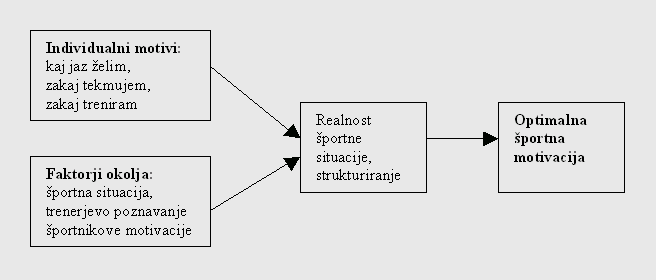 Vrednote
Kategorije, h katerim si prizadevamo (cilji);
MUSEK – osebne (duhovne, hedonske, socialne), medosebne (mir, harmonija, družina, pripadnost), nadosebne (religija).
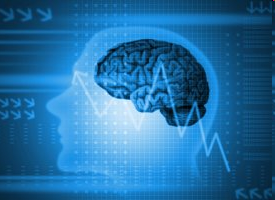 Agresivnost
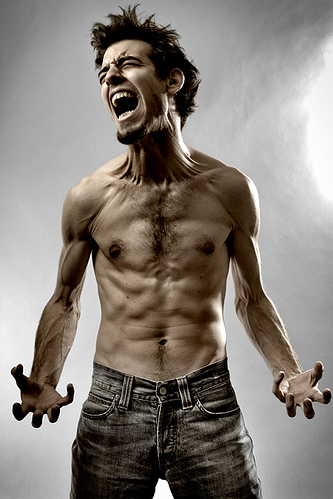 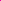 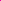 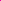 Agresivnost
Problem premajhne agresivnosti poskušajo trenerji velikokrat reševati tako, da nalašč razjezijo športnice in kričijo na njih pred tekmovanjem;
telesni znaki: porast krvnega pritiska, pordečenje obraza, izstopanje žil, jezen obraz.
Trener
Planiranje treninga;
izvajanje treninga;
kontrola uspešnosti treninga.
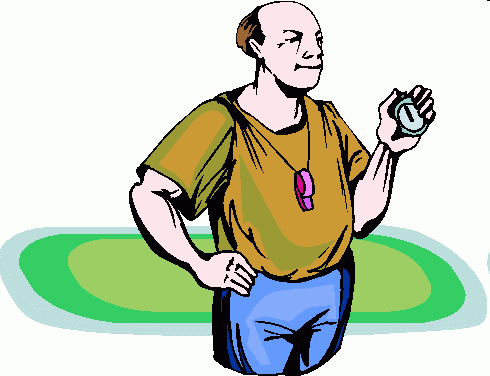 Koncentracija
Koncentracija pozornosti;
osredotočen na eno samo stvar, vse ostale misli so izključene;
športnik sam;
potrebno več dni, tednov ali celo mesecev;
zelo pomembna telesna in psihična pripravljenost;
trening koncentracije poteka preko uporabe tehnik predstavljanja.
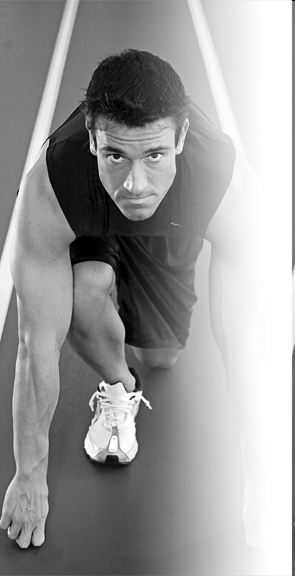 Viri in literatura
http://www.educa.fmf.uni-lj.si/izodel/sola/2001/ura/tomas/teoreticni%20uvod_komplet.htm
Tušak M.&M. (2001). Psihologija športa. Ljubljana: Znanstveni inštitut Filozofske fakultete Ljubljana